Kwaliteitszorg deel 2
Modellen en methoden van kwaliteitsbewaking
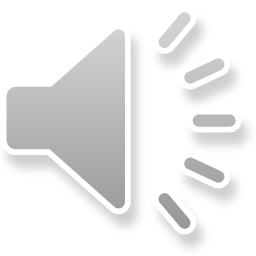 Modellen en methoden van kwaliteitsbewaking
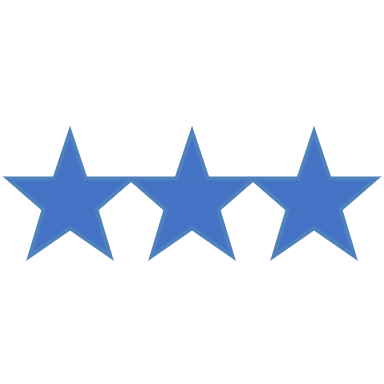 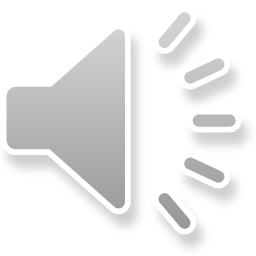 Methoden van kwaliteitsbewaking
Centrale toetsing
Decentrale toetsing
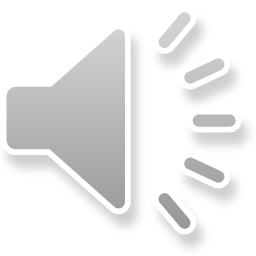 Centrale toetsing
Verschillende keurmerken in de zorg
ISO certificering 
Gouden en zilveren keurmerk in de zorg
NIAZ – accreditatie
Kwaliteitsregisters vb die van de V&VN
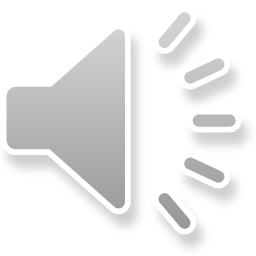 Afdelingsgebonden toetsing
	onderwerp is toegespitst op de afdeling
Vijfstappen methode 
	onderwerpen zijn vaak  afdelings overstijgend 

Beide vormen zijn afgeleid van de cirkel van Deming
	


Verantwoordelijkheid ligt bij de uitvoerders van de zorg 
 bv verpleegkundigen die de toetsing uitvoeren
Decentrale toetsing
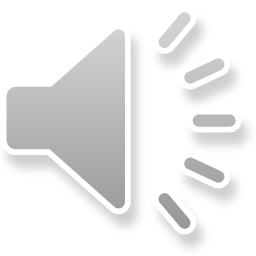 Kwaliteit van zorg wordt vooral  getoetst door de werkelijke situatie te vergelijken met de wenselijke situatie.

Standaarden en Protocollen zijn goede uitgangspunten voor het weergeven van de werkelijke situatie

In een protocol liggen de afspraken vast
Een standaard is een middel om de wenselijke situatie te benoemen

Een standaard is de basis van een protocol
Standaarden en protocollen
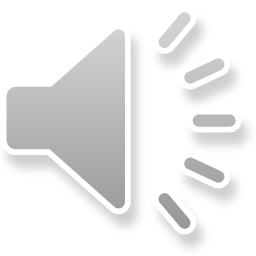 EBP
EBP:  	Evidence based practice
Doel: 	werken vanuit het weten dat iets zinvol is in plaats 	van te veronderstellen dat iets zinvol is
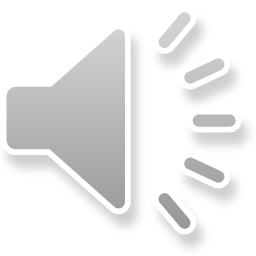 Rol deskundigen bij kwaliteitsbevordering
Wat is deskundigheid voor jou?
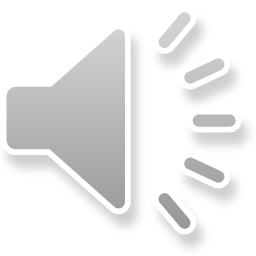